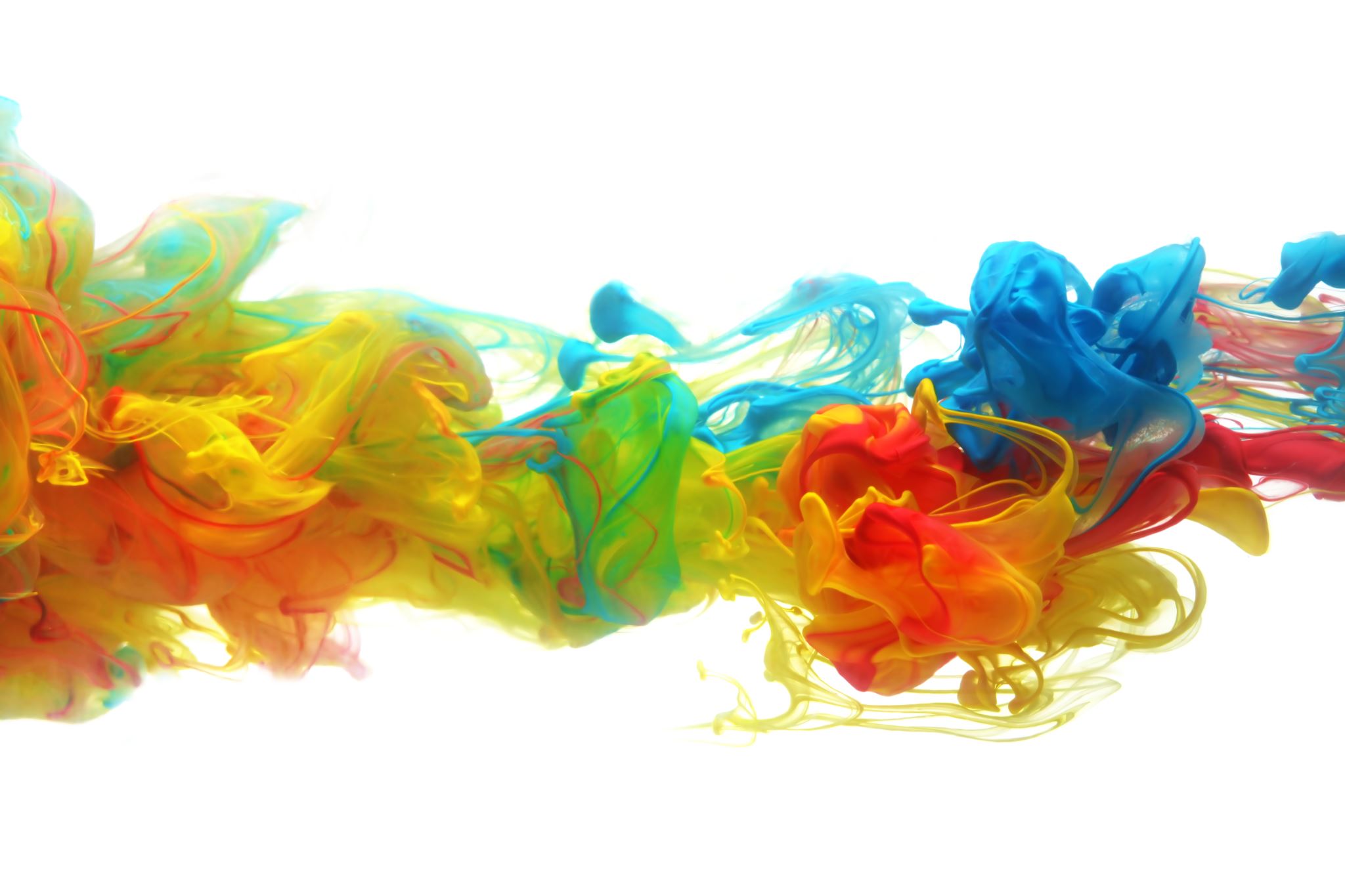 Partager les pratiques et construire un socle commun
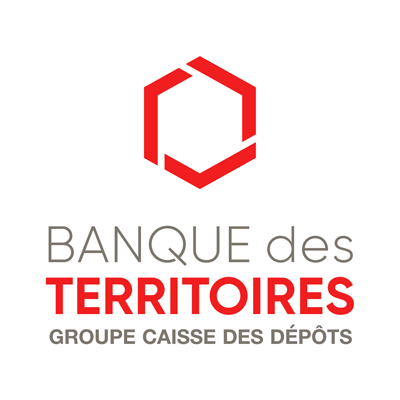 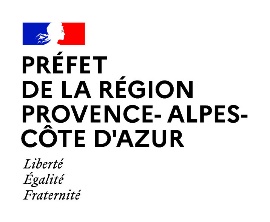 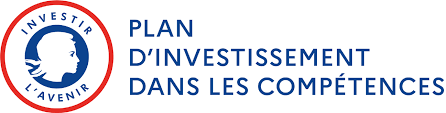 Repérer les invisiblesIntervention webinaire DREETS : 9.11. 2023
Anne de Blignières-Legeraud
Un travail d’observation et de capitalisation
Une ambition : inscrire la documentation et la capitalisation des projets dans la logique de transformation des pratiques d’insertion et de formation 
Par l’expertise des projets 100 % Inclusion, Intégration des Publics Réfugiés et Repérage des invisibles en Région PACA
Le projet d’un “Etat apprenant” soutenu par les travaux du HCC et de la DGEFP
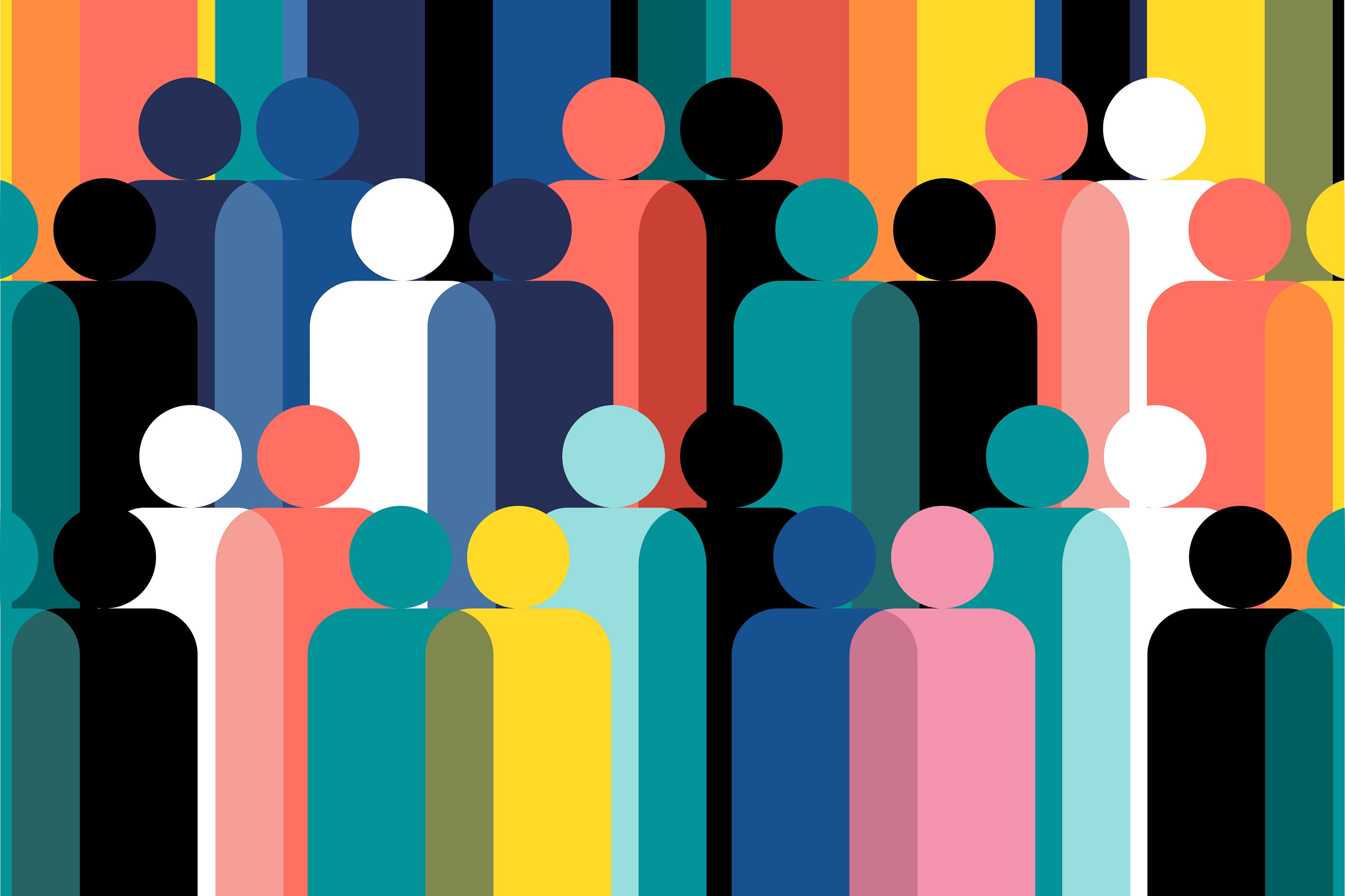 1. Repérer les invisibles
Principaux enjeux pour l’action
Un sujet complexe et pluridimensionnel
Les demandeurs d’emploi longue durée regroupent les personnes habitant les quartiers prioritaires de la ville, les NEETS, les personnes ayant des problèmes de santé physique et psychique, les femmes, les personnes peu qualifiées, en situation d’exclusion numérique, mais aussi les primo arrivants

Toutes ces personnes ont en commun de cumuler plusieurs types d’obstacles et de freins entravant leur insertion professionnelle.
Principaux constats
Capital santé dégradé
Capital économique défavorable
Capital social  faible
Capital emploi dévalorisé
Principaux enjeux pour l’action
Triple enjeu pour l’action :  identifier, attirer et retenir dans la durée

Résolution conjointe de problèmes de vie complexes

D’une logique de formation à une logique d’accompagnement
Combiner innovation et expérimentation

Obligation de capitalisation et d’interrogation sur la soutenabilité des modèles d’action développés
Invisibles …
Pourquoi ?
Pour qui ?
Dans des zones géographiques dont les instruments d’observation sociale et de reconnaissance sont absents
Seulement atteignables par les pairs ou ancien.ne.s bénéficiaires du dispositif
Pas à proprement parler invisibles, mais la difficulté à les convaincre d’entrer dans une démarche de formation est réelle
Importance des relations et nécessite d’identifier  en fonction du public visé, la forme de coopération qu’il convient de mobiliser sur un bassin de vie et/ou un territoire
Moins les publics sont repérables et plus il faut pénétrer les territoires et mobiliser les partenaires
L’analyse du non-recours
Non-recours lié à la non-connaissance : l’offre de service n’est pas connue par le public
Non-recours lié à la non-demande : le public a connaissance de l’offre de service mais ne la sollicite pas. Ce non-recours peut être choisi ou au contraire le résultat d’une mauvaise expérience ayant entraîné une perte de confiance dans l’institution
Non-recours lié à la non-réception : l’offre est connue, demandée, mais n’est pas reçue
Le sourcing : objectifs, démarches et conditions
Le sourcing relève de plusieurs catégories d’objectifs : recrutement et sélection des candidats en vue de leur engagement dans une démarche positive de révélation des talents

Les démarches présentent des caractéristiques communes : agilité et approche multicanal, multimodale et multilocale. Dans la démarche du « aller vers », la communication prime comme support déterminant, dans toutes les formes qu’il est possible de lui attribuer

 3 conditions de réussite : des relations solides avec les prescripteurs, une présence au plus près des lieux de vie, une connaissance et compréhension des publics cibles
Le sourcing :  une double fonctionamorce d’un processus
Le sourcing est l’amorce d’un processus, les démarches et outils deviennent des supports dans une logique qui articule au repérage des individus l’accompagnement tout au long du parcours

Des approches qui mettent au centre du repérage l’identification des soft skills et des compétences transversales comme accélérateur des processus d’inclusion

Le sourcing s’ouvre à des pratiques innovantes et formatrices, pour travailler sur les compétences transversales dans le cadre des ateliers de remobilisation, des immersions et des projets extraordinaires…
Le sourcing, une interface
Renforcer l’empreinte des projets de formation auprès des publics et sur les territoires
Outiller la fonction
Inscrire le sourcing dans une démarche d’accompagnement dans le temps, où celui-ci est connecté aux phases ultérieures du projet
Construire un écosystème dynamique des partenaires dès le début 
Mieux orienter les projets vers une transformation conjointe de la représentation du monde du travail chez les « invisibles », et de la représentation des « invisibles » eux-mêmes du côté des employeurs et acteurs de l’économie. 
Créer des liens avec d’autres partenaires afin de préparer les sorties positives des dispositifs et contribuer au développement de la performance éducative du territoire
Une fonction au cœur des projets : sous des appellations différentes : entraîneurs de talents, médiateurs, révélateurs… 
Des missions identifiées : repérer, convaincre, orienter, accompagner, co-construire des parcours ; mais aussi nouer des partenariats, analyser les données socio-économiques des territoires
Une fonction partie prenante de l’équipe projet tout au long du parcours, et en interaction dynamique avec les acteurs et compétences du territoire où chaque opérateur tend à conserver sa part de public rendant difficiles les coordinations pourtant nécessaires.